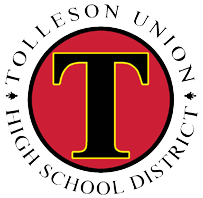 School City Basics
[Speaker Notes: http://tinyurl.com/TUHSD-Signin-913]
Our TUHSD Mission
TUHSD is committed to developing the potential of all students, staff, and community.
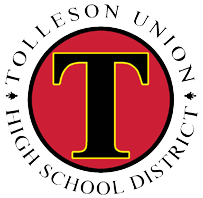 Our TUHSD Vision: Learning today, leading tomorrow.
TUHSD Strategic Areas
College, Career and Life-Ready Students 
Communication and Partnerships 
Creating a Highly Effective Work Force
Do iT with PRIDE
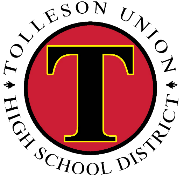 Our TUHSD Vision: Learning today, leading tomorrow.
Foundational Beliefs
All decisions are student centered  
All TUHSD learners are globally prepared and competitive 
Guaranteed and viable curriculum, instruction and assessment   
We are committed to improving the TUHSD community
Do iT with PRIDE
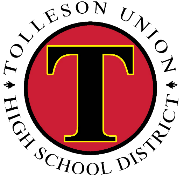 Our TUHSD Vision: Learning today, leading tomorrow.
Three Interconnected Practices
High functioning PLCs that use data and support student achievement
Guaranteed viable curriculum, instruction and assessment 
Staff and student support and training
Do iT with PRIDE
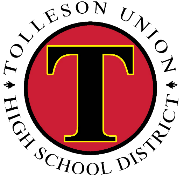 Management
Every classroom has a greeting before students enter the room
Clearly stated rules are posted and followed
Specific plans for technology for learning are communicated and followed
Every student has a caring adult who connects with them each period
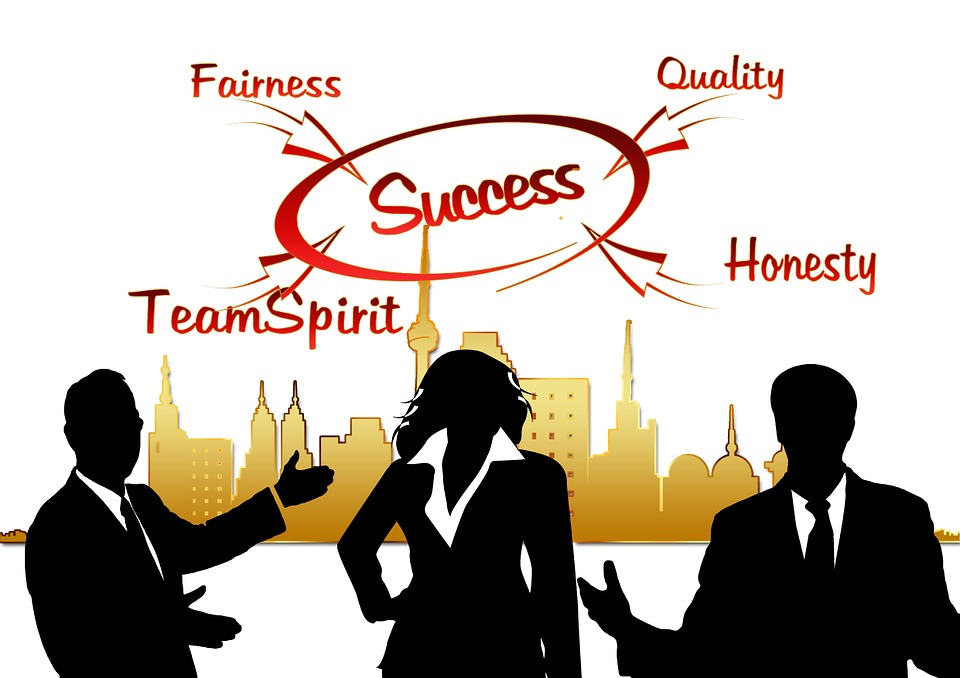 Instruction
Lesson plans are prepared for each lesson taught with Elements of Instruction in mind
Each lesson has the State Standards posted and the learning objective communicated
Execution of lesson shows students’ visible authentic engagement in the lesson
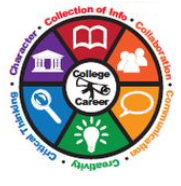 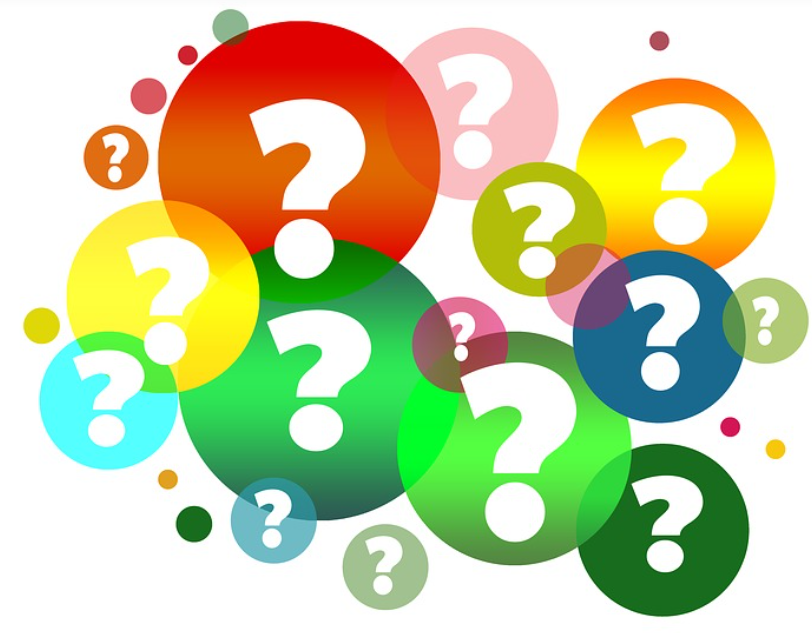 Essential Questions
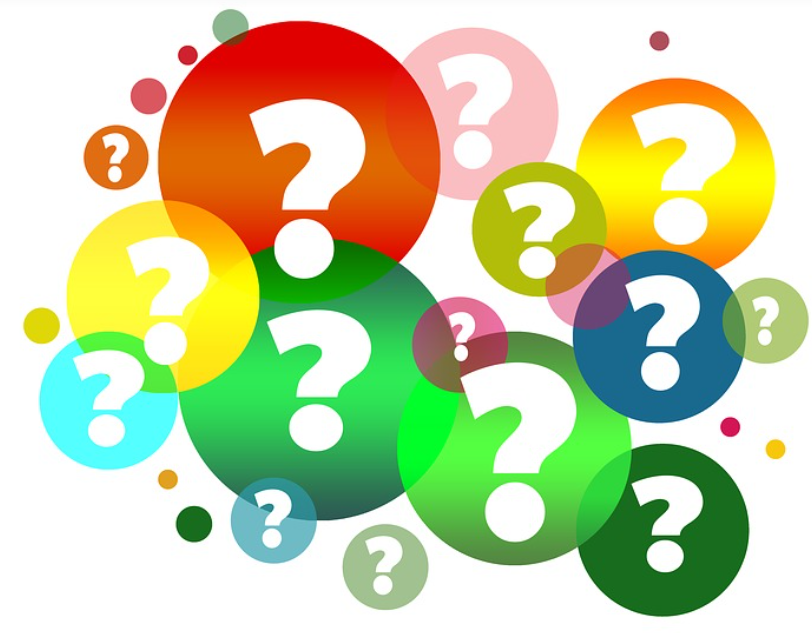 How is a test made on SchoolCity?
How is a report run on SchoolCity?
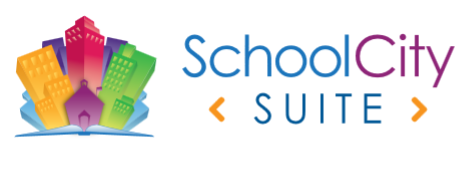 Do iT with PRIDE
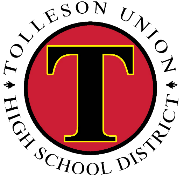 Learning Objectives
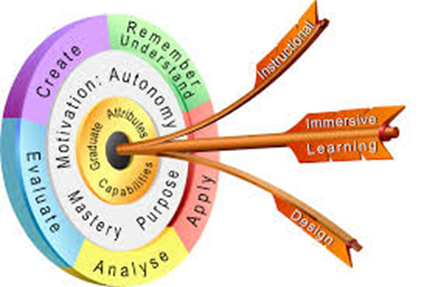 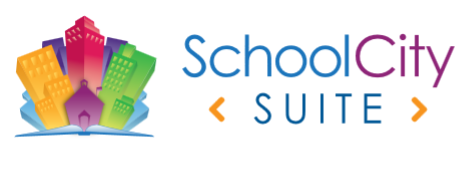 Make an Answer Key Only (AKO) Test Using SchoolCity.
Make a test on SchoolCity using Inspect Test Bank.
Upload an ExamView Test into SchoolCity
Run reports in SchoolCity
Do iT with PRIDE
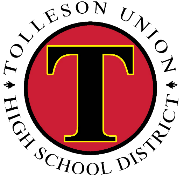 Login to SchoolCity
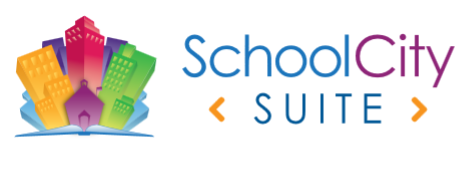 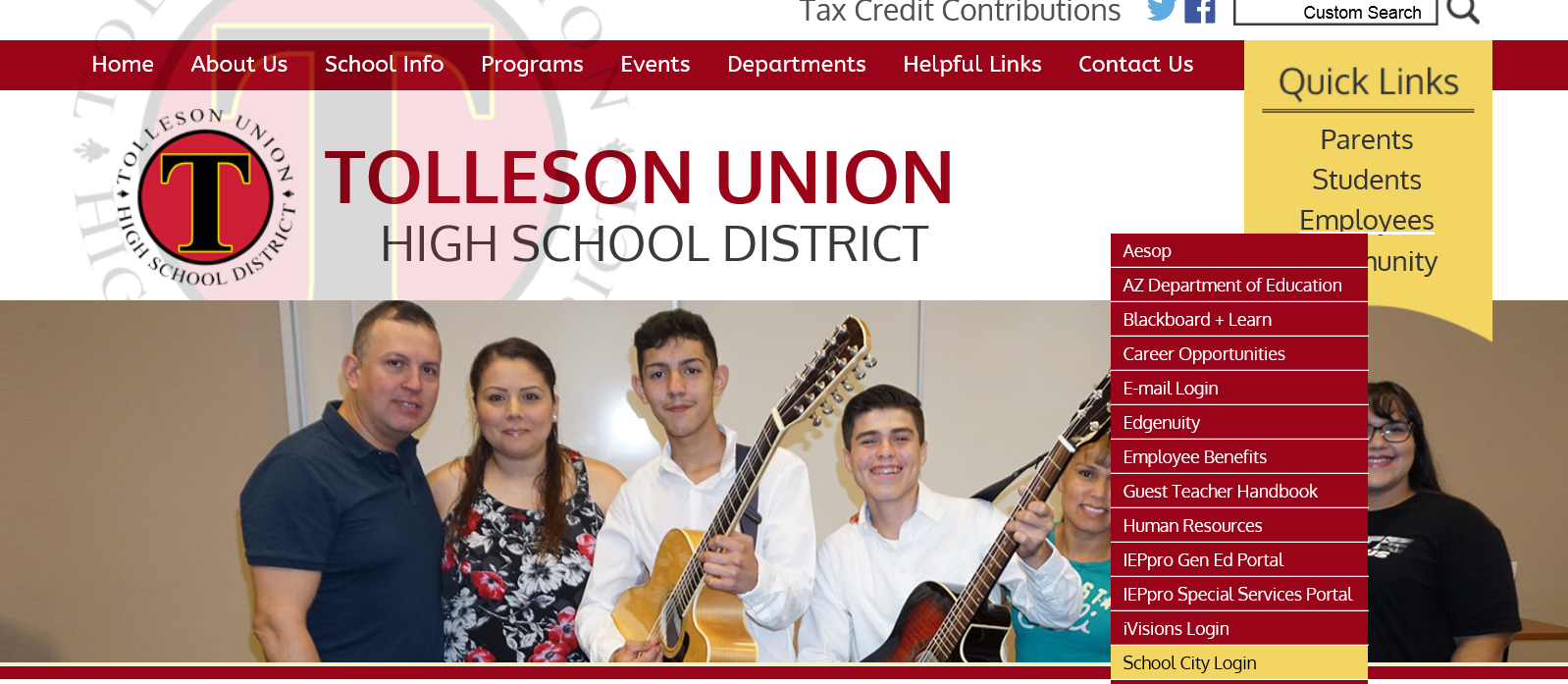 Do iT with PRIDE
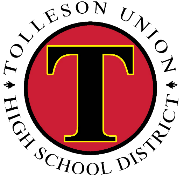 Login to SchoolCity
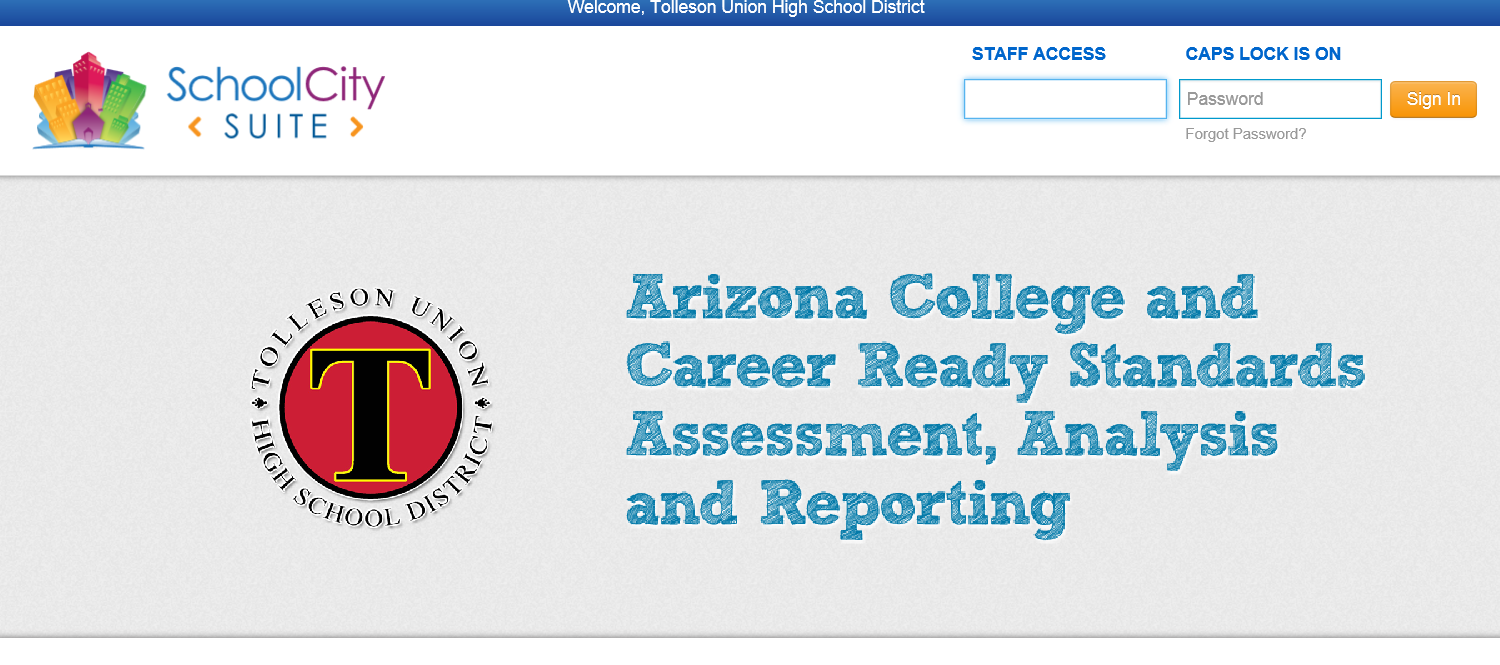 Do iT with PRIDE
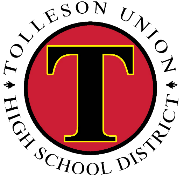 Creating and Assessment
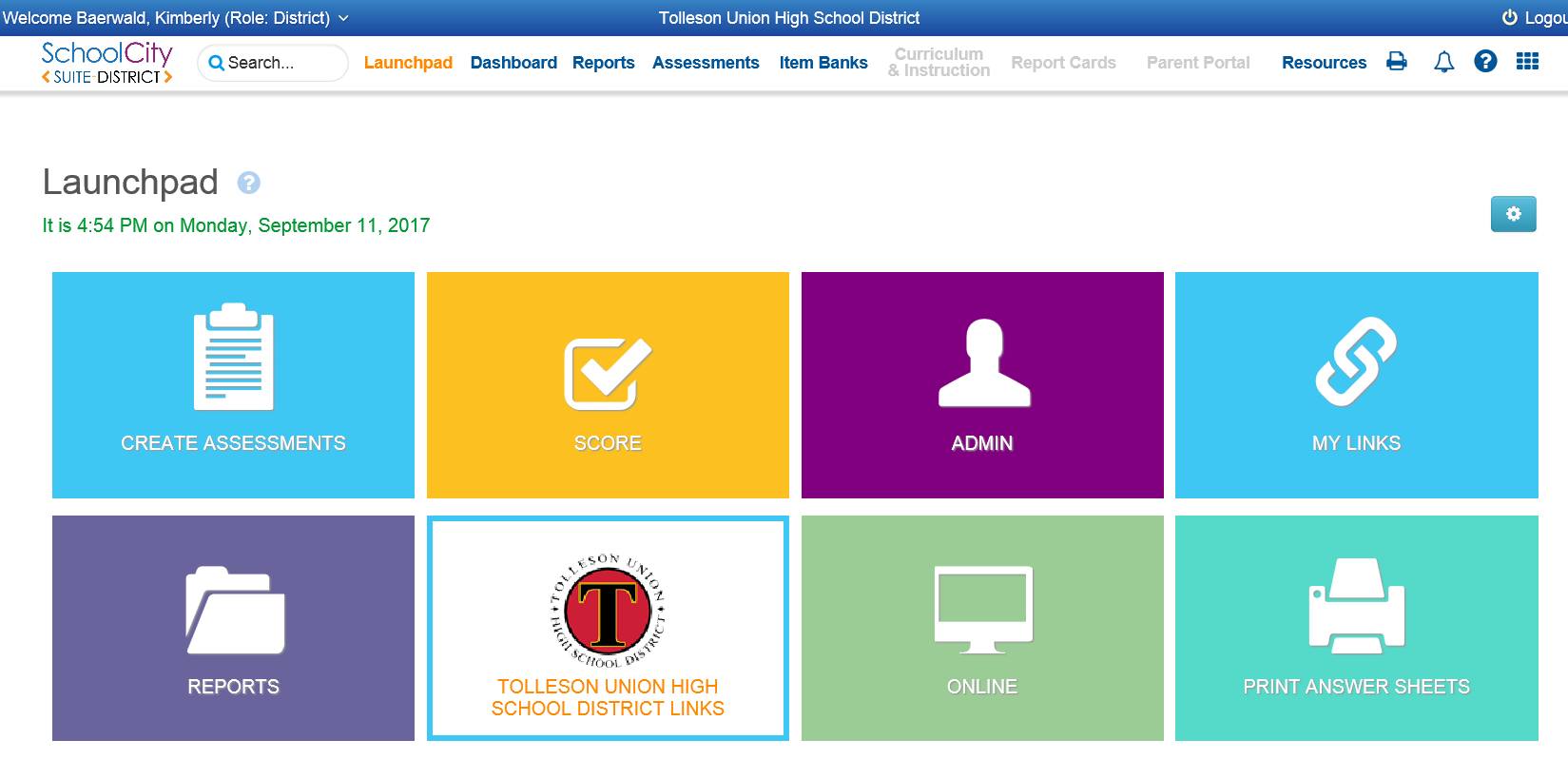 Do iT with PRIDE
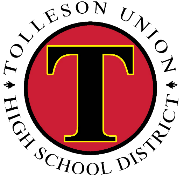 Dashboard
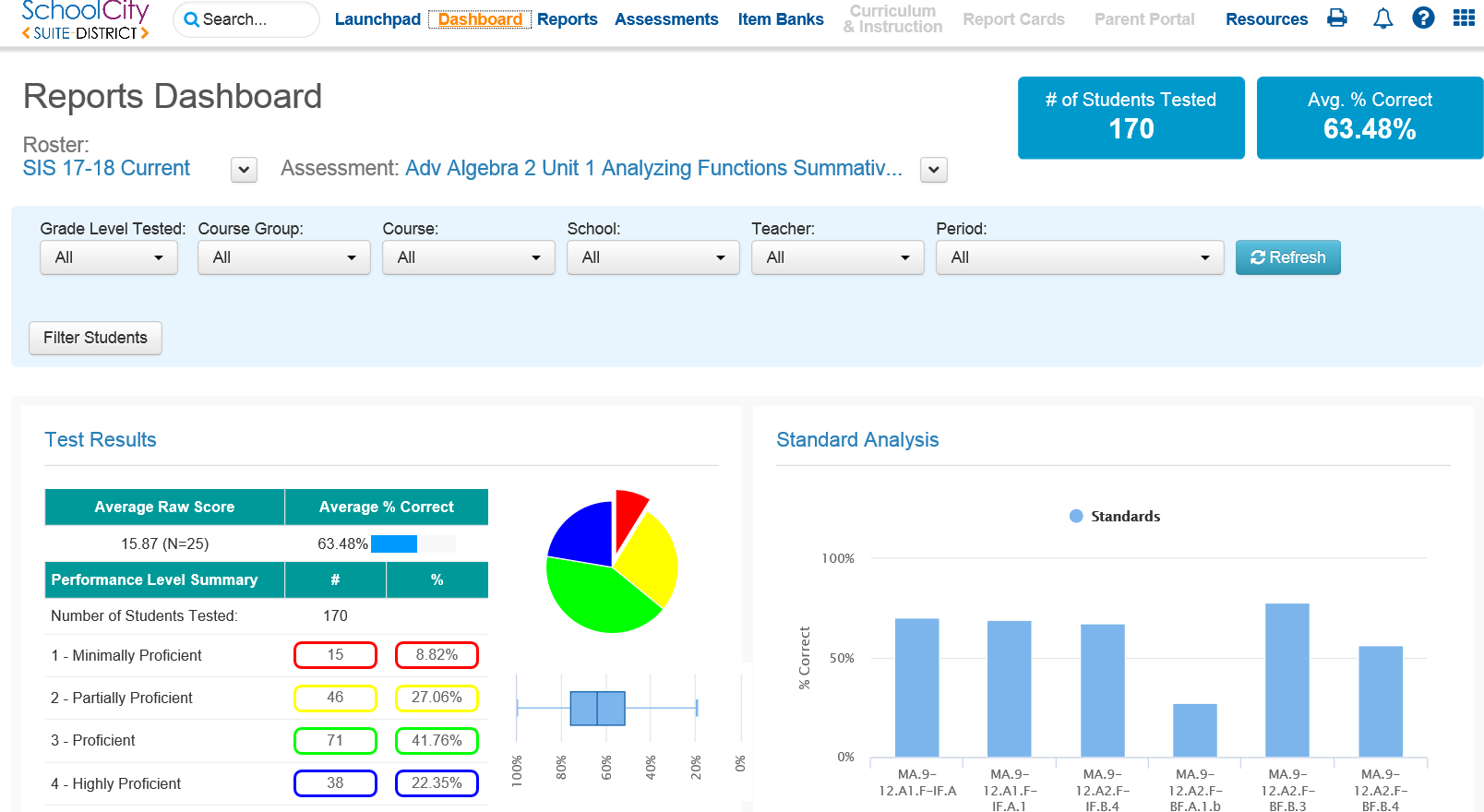 Do iT with PRIDE
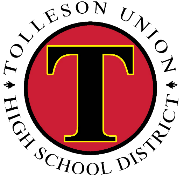 Running a Report
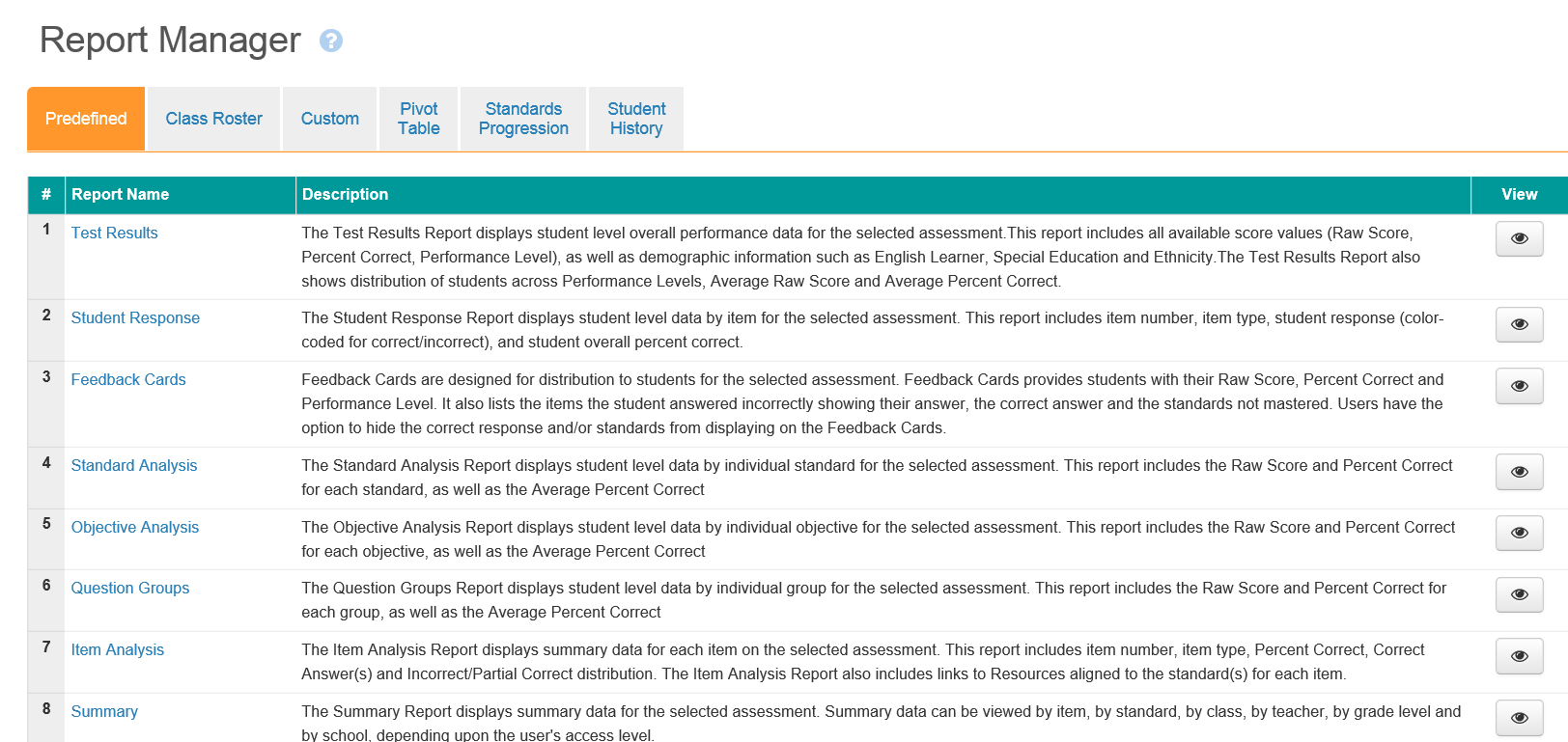 Do iT with PRIDE
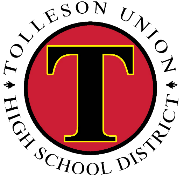 Survey
http://tinyurl.com/TUHSDPD9-13